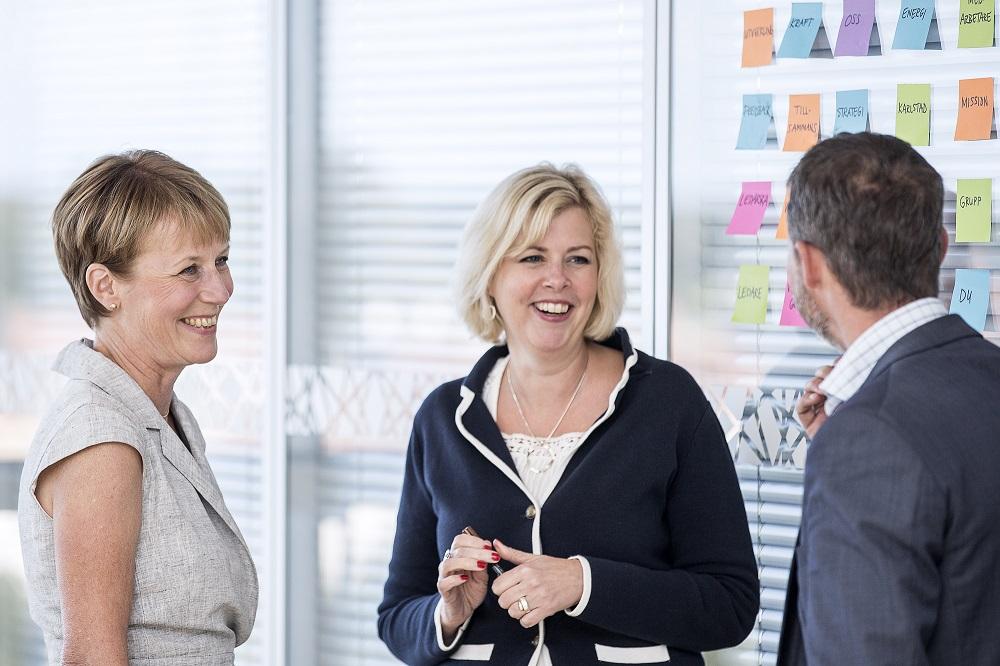 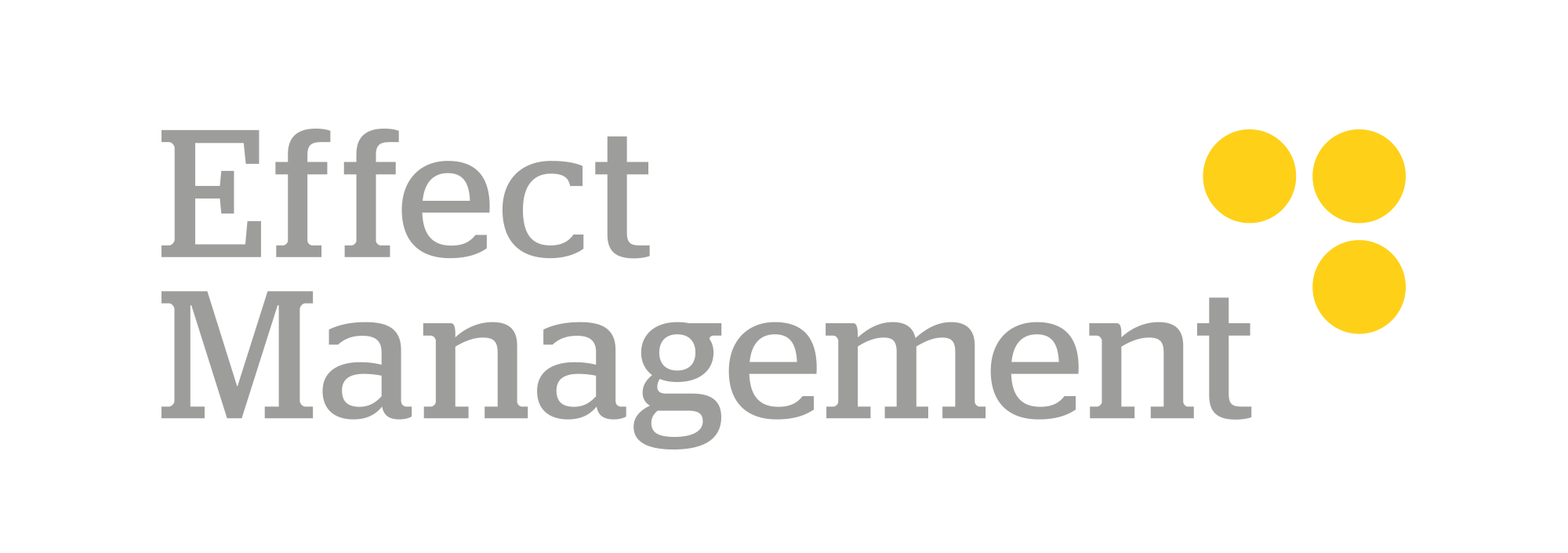 Slutrapport - 
Dalslandssamverkan
KORP 180525
Charlotte Wäreborn Schultz och Leif Helgman
CHARLOTTE
WÄREBORN
LEIF
HELGMAN
Våra handledare genom processen, Charlotte och Leif
Charlotte är en utvecklingsorienterad visionär med omvittnad förmåga och erfarenhet av att samverka brett över alla gränser och att entusiasmera och involvera omgivningen att arbeta tillsammans mot tydliga mål och leverera resultat. Det handlar om att gå från ”öar” till att se helheten och skapa utrymmer för ständiga förbättringar och utveckling. Charlotte har mångårig erfarenhet av att leda samverkansprocesser med tjänstemanna- och politiska ledningar i offentlig sektor med långsiktiga resultat.   

Några tidigare roller:
Landstingsdirektör
Nationell VD inom kollektivtrafiken
VD för nationellt utvecklingsbolag
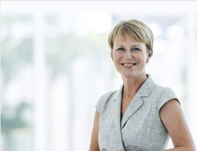 Leif har ett handlingsinriktat förhållningssätt och gillar att initiera och driva utvecklingsprocesser. 
Han har ett öppet och lättillgängligt sätt vilket gör att han snabbt skapar relationer. 
Leifs förmåga att kommunicera, inspirera och stödja utveckling 
är viktiga inslag i hans ledarskap samtidigt som han arbetar medvetet med att utveckla ett bra teamwork. 
Han har lätt att utarbeta övergripande ramverk och strukturer. 
Att processleda och coacha ledningar i att arbeta fram affärs- och verksamhetsstrategier 
och åstadkomma utveckling är ett specialområde.

Några tidigare roller:
HR-direktör i multinationellt stålbolag
HR-direktör i multinationellt verkstadsbolag
Projektledare i en global affärssystemimplementation
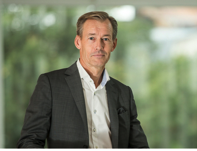 TIDPLAN – Bakåt och framåt
UPPDRAGET:  170929  gav Dalslands 5 KSO uppdrag till sina 5 KC att utreda utökad samverkan mellan kommunerna
STEG 1 Uppstart och uppdragsformulering 1 dec 2017

STEG 2 Heldagsworkshop i respektive kommun
Färgelanda 23 januari 
Mellerud 29 januari 
Ed 7 februari 
Åmål 15 februari 
Bengtsfors 19 februari 

STEG 3 Gemensam workshop den 26-27 mars 

STEG 4 Utkast till samverkansplan som underlag för kommunchefsmöte den 13 april 

STEG 5 Samverkansmöte för beslut om den fortsatta processen den 29 maj – samma grupp 5 pers (KSAu, KC + SBC)

STEG 6 Beslut i respektive kommun om genomförande enligt plan 

STEG 7 Uppstart  samverkan
UPPDRAGET
Vad ska vi reflektera över och besluta om?
Vi ska utreda förutsättningar för ökad samverkan mellan Dalslandskommunerna inom ramen för en långsiktig samverkansplan 2018–2025. 

Det gör vi för att proaktivt ta oss an utmaningen och behovet av att stärka kommunernas gemensamma kapacitet för att möta samhällsutvecklingen under de närmaste 10 åren.
VÅRT GEMENSAMMA NULÄGE
Vad har hänt hittills, vad har vi lärt oss av vår samverkanshistoria? 
Var står vi idag och vad tror vi om framtiden?
Vad har vi lärt från vår samverkanshistoria?Vad kännetecknar framgångar i samverkan?
Utgå från medborgarnas behov och tydliga nyttoaspekter. 
Fokus på vinna-vinna lösningar för alla parter med hänsyn till lokala förutsättningar. 
Avgränsade och rimliga uppdrag med tydligt syfte och mål baserade på gemensamma analyser och tydliggörande av förväntningar samt definierade roller och former finansiering och uppföljning.
Samverkan som bygger på ett tydligt framtidsperspektiv och ett långsiktigt ansvarstagande, samt är uthållig, flexibel, kreativ och oberoende av individer.
Gemensam värdegrund och förhållningssätt som bygger på tillit och förtroende för varandras vilja och förmåga att samverka, prestigelöshet och mod samt en vilja att vilja varandra väl  
Kommunikation, delaktighet och transparens - både på politisk och tjänstemannanivå
Drivande, strukturerat, tydligt och uthålligt ledarskap
Tydlig förankring och mandat på hemmaplan samt aktiv beställarkompetens och mottagarkapacitet
GEMENSAMMA STYRKOR
Vi är ”mogna” organisationer präglade av god gemenskap, gott samarbetsklimat, korta beslutsvägar och tydliga roller mellan politiker och tjänstemän.
Vi har ett engagerat och aktivt förenings- och näringsliv med god företagsanda.
Här finns en god boendemiljö med höga naturvärden, närhet till vatten, skog och friluftsliv. 
Vi har ett driv, engagemang och erfarenhet av samverkan.  
Vi har ett bra geografiskt läge med närhet till flera arbetsmarknadsregioner t ex Göteborg och Norge. Även vår egen LA + närheten till Trestad, norra Bohuslän
Vi är lagom stora kommuner med rikt utbud av kultur och evenemang, attraktiva tätorter/ charmiga småstäder och attraktiva boendemiljöer.
GEMENSAMMA SVAGHETER
Vi är små kommuner med begränsade resurser när det gäller ekonomi och kompetens. 
Vi har svårigheter att rekrytera högskoleutbildad personal, i synnerhet specialistkompetenser vilket i sin tur skapar sårbarhet och personberoende. 
Här är relativt sett låg utbildnings- och inkomstnivå.
Det är långa avstånd och svagt utvecklad regional- och interregional infrastruktur samt brister i utbudet av kollektivtrafik.
Vi är ”osynliga” i marknadsföringen av Dalsland och har en svagt utvecklad turismnäring.
GEMENSAMMA MÖJLIGHETER
Att ta tillvara teknikutvecklingens och digitaliseringens möjligheter när det gäller exempelvis nya former för kommunikation och samarbeten, handläggning, utbildning och distansarbete.  
Samverka när det gäller specialistkompetens och kompetensförsörjning, utifrån våra behov och lokala förutsättningar. 
Ta tillvara korta beslutsvägar, entreprenörskap, företagsamhet samt civilsamhällets drivkraft för att skapa förutsättningar för utvecklingskraft. 
Att vara proaktiva och mobilisera oss när det gäller kommunutredningen.
Marknadsföra Dalsland som en attraktiv livsmiljö och boende med hög livskvalitet och höga naturvärden, en attraktiv landsbygd med grön ekonomi och ett rikt fritidsutbud. 
Utnyttja det geografiska läget med närhet till Oslo, Karlstad, Uddevalla, Göteborg och övriga västkusten, och därigenom stärka möjligheterna för arbetspendling.
Utveckla och stärka besöksnäringen samt de gröna och blå näringarna. 
Samverka kring utvecklingen av totalförsvaret/krisberedskap/POSOM.
GEMENSAMMA HOT
Att hantera den demografiska utvecklingen med högre andel äldre, sviktande befolkningsutveckling, urbanisering, samt en låg utbildnings- och inkomstnivå. 		 	 
Att inte lyckas bryta trenden med hög andel personer som står utanför arbetsmarknaden samt integrationsutmaningarna med risk för utanförskap och ökade klyftor i samhället. 
Att inte ha de ekonomiska förutsättningarna genom ett tillräckligt skatteunderlag för att klara välfärdsuppdraget.
Den lilla kommunens sårbarhet vad gäller att säkerställa rättssäker och likvärdig service med hög kvalitet till medborgarna.
Statliga krav och övervältring av ansvar utan medföljande statlig finansiering samt krav om kommunsammanslagning. 
Hindrande och stelbenta regelverk och lagstiftning (förbudslagstiftning) som motverkar utveckling inom kommunen, t ex strandskydd och digitalisering.
Att inte förmå möta ökade krav på utvecklingskraft och omställningsförmåga för att anpassa verksamheterna som följd av teknisk utveckling, ändringar i regelverk och statsbidrag etc.  
Risk för konkurrens mellan kommunerna är det gäller kompetensförsörjning och rekrytering av specialistkompetenser. Det kan heller aldrig bli millimeterrättvisa, vilket vi måste inse.
Att inte klara av att skapa gemensam handlingskraft när det gäller att fatta de nödvändiga besluten om ökad samverkan samt att inte lyckas förankra samverkan på hemmaplan.
VÅR GEMENSAMMA VISION
Hur vill vi att det ska vara i framtiden?
VÅR GEMENSAMMA VISION
Hur vill vi att det ska vara i framtiden?
Vår gemensamma vision är att:

"Tillsammans ska vi stärka Dalsland som plats att leva, bo och arbeta i, och som besöksmål” 

(Synpunkter: Behöver pratas mer om, eventuellt formuleras om för att trigga igång kraften i samverkan. Detta är egentligen en allmän vision för Dalsland, vi bör även/istället sätta upp en vision för vår samverkan. Stärka gemensamma kapaciteten)
GEMENSAM VÄRDEGRUND
Vilka egenskaper och förhållningssätt genomsyrar vårt arbetssätt och våra relationer?
Vår gemensamma värdegrund och förhållningssätt bygger på tillit och förtroende för varandras vilja och förmåga att samverka. Vi är prestigelösa och modiga samt vill varandra väl. 

Det betyder att : 
All samverkan präglas av en kultur där vi litar på varandra och vi vill varandras väl. Vi finns för våra invånare och vårt uppdrag är att ge så bra kommunal service som möjligt. Vi har invånaren i fokus och förvaltar vårt förtroende på bästa sätt.

Genom ett prestigelöst förhållningssätt både mellan och inom kommunerna skapas goda förutsättningar för samverkan och sammanhållning i Dalsland.

Invånarna känner sig delaktiga och välinformerade om de välfärdstjänster som sker i samverkan. Det kan t ex handla om gemensamma uppdragsbeskrivningar för gemensamma tjänster för att skapa tydlig bild av innehållet i tjänsten/verksamheten.

Samverkan sker där gemensamt behov och intresse finns.
VÅRT GEMENSAMMA SYFTE OCH MÅL
Vad ska vi göra, för vilka och varför? Vad vill vi uppnå? Vilka avgränsningar gör vi?
GEMENSAMT SYFTE OCH MÅL MED SAMVERKAN
Syftet är att gemensamt stärka vår gemensamma kapacitet och åstadkomma minskad sårbarhet - resursmässigt, kompetensmässigt och verksamhetsmässigt - för att kunna tillhandahålla en god service och hög kvalitet till våra kommuninvånare. Viktigt att kommunicera syftet och drivkrafterna bakom, vi ska arbeta behovsstyrt men även inom befintliga resurser = resursstyrt. Krävs tydlighet kring det! 

Det innebär att vi ska:
Effektivisera och kvalitetssäkra verksamheten
Vi vill samverka för att bli mer effektiva och frigöra resurser, för att utveckla och kvalitetssäkra våra tjänster, till nytta för invånarna

Säkerställa kompetensförsörjning/kompetensutveckling och minska sårbarheten
Vi vill samverka för att säkerställa resurser till kompetensförsörjning och kompetensutveckling samt minska sårbarheten när det gäller tillgången till specialistkompetenser och olika yrkesgrupper.

Skapa utvecklingskraft, attraktivitet och ett starkt varumärke “Dalsland”
Vi vill samverka för att stärka Dalslands gemensamma varumärke genom att bygga på dalslänningens stolthet och identitet och utgöra en röst i viktiga strategiska frågor. Vi vill dela på utvecklingskostnader och risker, utbyta erfarenheter och lära av goda exempel för en ökad utvecklings- och innovationskraft samt omställningsförmåga.
Tänkbara samverkansområden inom ramen för vårt syfte
Effektivisera och kvalitetssäkra verksamheten  (behöver drivas både ”uppifrån” och ”nerifrån”, hitta och nyttja samverkan i stort och smått, en kultur som leder till ständig synkronisering mot gemensam struktur)
Administrativa stöd och ledningsfunktioner såsom ekonomi- och personaladministration, lönehantering, HR-tjänster, växel/telefoni
Analys/utvärdering
Arbetsmarknad och näringslivsutveckling
Flyktingmottagning och migrationsfrågor
Folkhälsoarbete
IT och digitalisering såsom gemensamma system, IT-expert, IT-stöd 
Kommunala bostadsbolag - gemensamma funktioner
Kommunalteknik såsom vatten och avlopp, avfallshantering, renhållning, vägunderhåll, trafikfrågor 
Kultur och fritid
Miljö- och samhällsbyggnadsfrågor såsom myndighetsutövning och samhällsplanering
Räddningstjänst 
Socialområdet såsom biståndshandläggning, familjerätt, HVB, äldreomsorg, demensboende för yngre, IFO, färdtjänst
Skola och utbildning såsom vuxenutbildning, högskola, distansutbildning och elevhälsa 
Säkerhet och totalförsvar
Upphandling och inköpssamverkan
Vård och omsorg såsom hemsjukvård, särskilda boendeplatser, 

Säkerställa kompetensförsörjning/kompetensutveckling och minska sårbarhet (överenskommelser i ord och handling)
Kompetensförsörjning/kompetensutveckling
Samverkan kring specialistkompetenser
Gemensamma utvecklingsprojekt t ex eDIT för hela Dalsland samt projekt för att utnyttja digitalisering och nya tekniska möjligheter
Skapa utvecklingskraft, attraktivitet och starkt varumärke Dalsland 
Gemensamma utvecklingsprojekt t ex eDIT för hela Dalsland samt projekt för att utnyttja digitalisering och nya tekniska möjligheter
Utvecklingskraft och omställningsförmåga såsom att dela på utvecklingskostnader och risker, bedriva omvärldsanalys och benchmark 
Strategiskt påverkansarbete såsom infrastruktur, kollektivtrafik, strandskydd
Marknadsföring av Dalsland såsom attraktivt boende och attraktivt besöksmål
Val av tre potentiella samverkansområden per kommun
Åmål
Bengtsfors
Mellerud
Dals Ed
Färgelanda
Strategiskt påverkansarbete

HR och lön

Gemensam vuxenutbildning och högskola
HR - enhet med centrala specialister samt lokala generalister och  HR-konsulter

Intern administrativ service, löner, ekonomi mm

IT/Digitalisering/Växel - gemensam drift/support och specialister som driver digital transformation, IT-säkerhet/dataskydd mm
Gemensam ekonomi  lönehantering och HR avdelning.

IT/Digitalisering/Växel - gemensam drift/support     + specialister som  driver digital transformation, IT-säkerhet/dataskydd mm

Specialistkompetenser
Kommunjurist

IT/Digitalisering/Växel - gemensam drift/support     + specialister som  driver digital transformation, IT-säkerhet/dataskydd mm

Gemensam ekonomi och lön avdelning
Vårda, värdera och utveckla befintliga samarbeten och samverkansavtal (OBS, har inarbetats i Underlag för Handbok för lyckad samverkan i Dalsland).

Strategiskt påverkansarbete

Kompetensförsörjning
Sammanställning av gemensamt prioriterade samverkansområden
HR - avdelning med centrala specialister, lokala generalister och HR-konsulter 
Kompetensförsörjning
Specialistkompetenser såsom kommunjurist
Gemensam intern administrativ service, ekonomi och lönehantering
IT/digitalisering/växel - gemensam drift/support och specialister som driver digital transformation, IT-säkerhet/dataskydd mm
Gemensam vuxenutbildning och högskola
Strategiskt påverkansarbete
AKTIVITETER
Vad ska vi göra för att nå våra mål? 
Vilka kompetenser vi behöver och hur vi ska samverka?
Aktiviteter 
Vad ska vi göra för att nå våra mål?
Vi ska
Förankra arbetet hittills på hemmaplan. 
Besluta om spelregler för samverkan - “Handbok för lyckad samverkan i Dalsland”.
Besluta om en samverkansplan inkl mål för samverkan (år 2020 resp 2025), definiera inom vilka områden vi bör starta vår samverkan samt utarbeta uppdragsbeskrivningar för resp samverkansprojekt samt definiera uppföljningsmått för framgång.
Ta fram en finansieringsmodell - “Dalsländska utjämningssystemet” - baserad på de tre områdena i vårt gemensamma syfte.
Ta fram ett förslag till en gemensam “förändrings- och innovationsarena/plattform” med uppdraget att driva förändringsarbetet (vem gör vad). 
Genomföra benchmark inom ramen för kommunutredningen och dess referensgrupp.
Ta fram en plan för fortsatt förankring och förändringskommunikation.
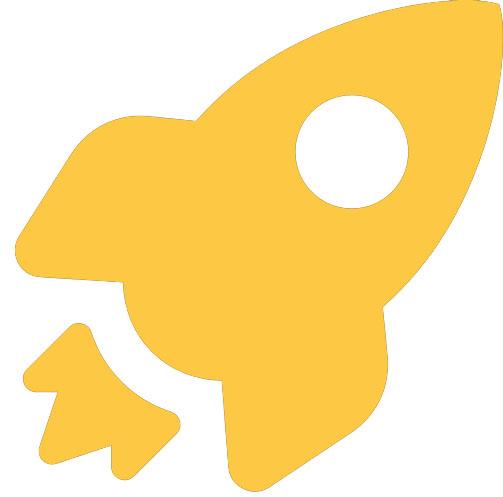 SAMVERKAN DALSLAND NÄSTA FAS…
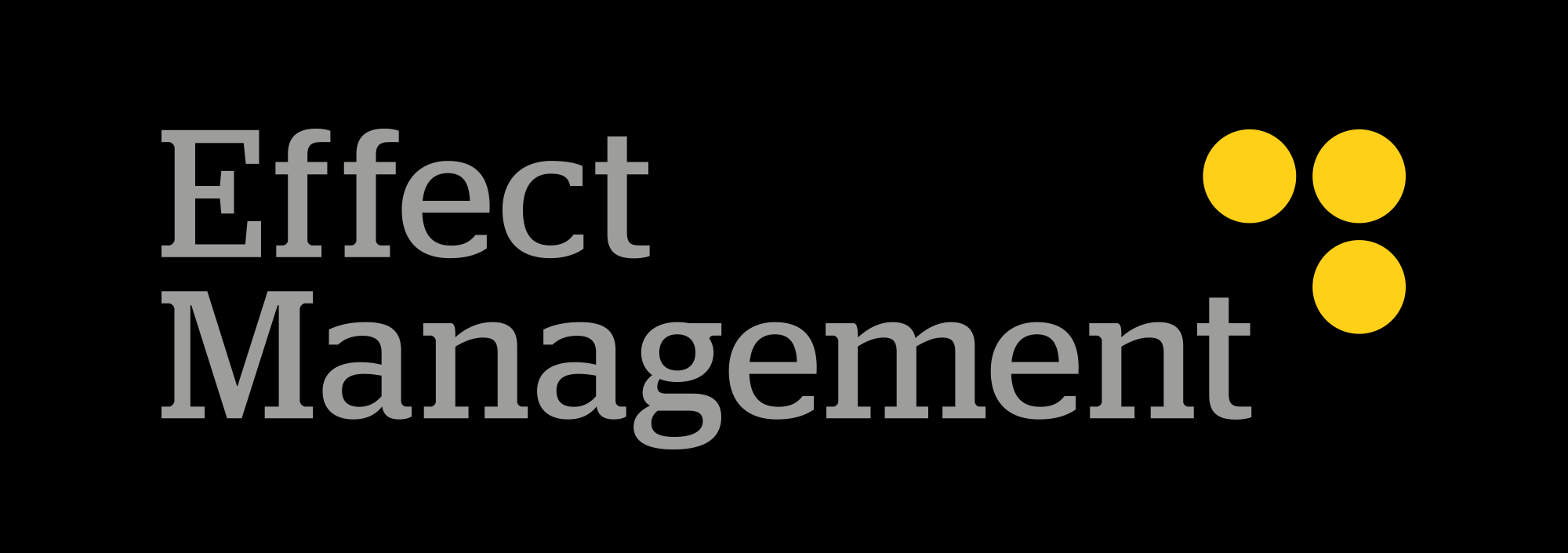 [Speaker Notes: Strategi: 3V,  varumärkesplattform, emplyer branding, HR-utveckling 
Förändringsarbete: Change management, medarbetarskap, processledning, arbetsmiljö, spridning av strategi mm]
VAD KRÄVS NU FÖR ATT HÅLLA MOMENTUM?
Att fortsatt göra rätt saker i rätt ordning
Ännu mer delaktighet och kommunikation 
LEDARSKAP och mod
Börja leverera del för del utan att uppfattas går för fort fram
”Det som inte händer beslutsmässigt före midsommar händer inte före januari 2019…”
EFFECT’S FÖRSLAG PÅ FORTSATT ARBETSGÅNG
STEG 5 Gemensam workshop 29 maj 2018
Samverkansagenda – plan 2018-2021
Fastställa Handbok för Dalslandssamverkan 2018-2025

STEG 6 Beslut i respektive kommun om genomförande enligt Samverkansplan Dalsland 2018-2021

STEG 7 Uppstart samverkansprojekt 1
FORTSATT BEHOV AV EXTERNA RESURSER, FÖRSLAG EFFECT
Processledning workshop 29 maj 2018 (konsulttid: förberedelser 2x4h, genomförande 2x4h, dokumentation efterarbeten 4 h. Totalt 20 konsulttimmar á 2.000 SEK) Tak:20h
Analyser, utifrån perspektiv – inspel i workshop (konsulttid: inkluderat i ovan)
Sammanställningar/dokumentation workshop (konsulttid: inkluderat i ovan)
Utkast samverkansplan 2018-2021 (konsulttid: 10h á 2.000 SEK) Tak: 10h
Färdigställa utkast till Handbok för Dalslandssamverkan i word-format (konsulttid: 20h á 2.000 SEK) Tak: 20h

Vårt förslag om Effect Management fortsatt blir er externa resurs:
Fortsätta uppdrag i enlighet med de lokala avtal som finns upprättade mellan respektive kommun och Effect Management, enligt tredje stycket under rubriken Villkor i avtalen.
Effect Management jobbar vidare på timbasis enligt avtalet (2.000 SEK/h), alla timmar är överenskomna mellan parterna i förväg i form av uppskattad tidsram för deluppdraget samt tak för timantalet/deluppdrag.
Kostnaden för ovanstående / kommun blir 20.000 SEK